PHY 711 Classical Mechanics and Mathematical Methods
10-10:50 AM  MWF  Olin 103

Plan for Lecture 7:
Calculus of variation;                          Continue reading Chapt. 3
Brachistochrone problem
Calculus of variation with constraints
Application to classical mechanics
9/12/2018
PHY 711  Fall 2018 -- Lecture 7
1
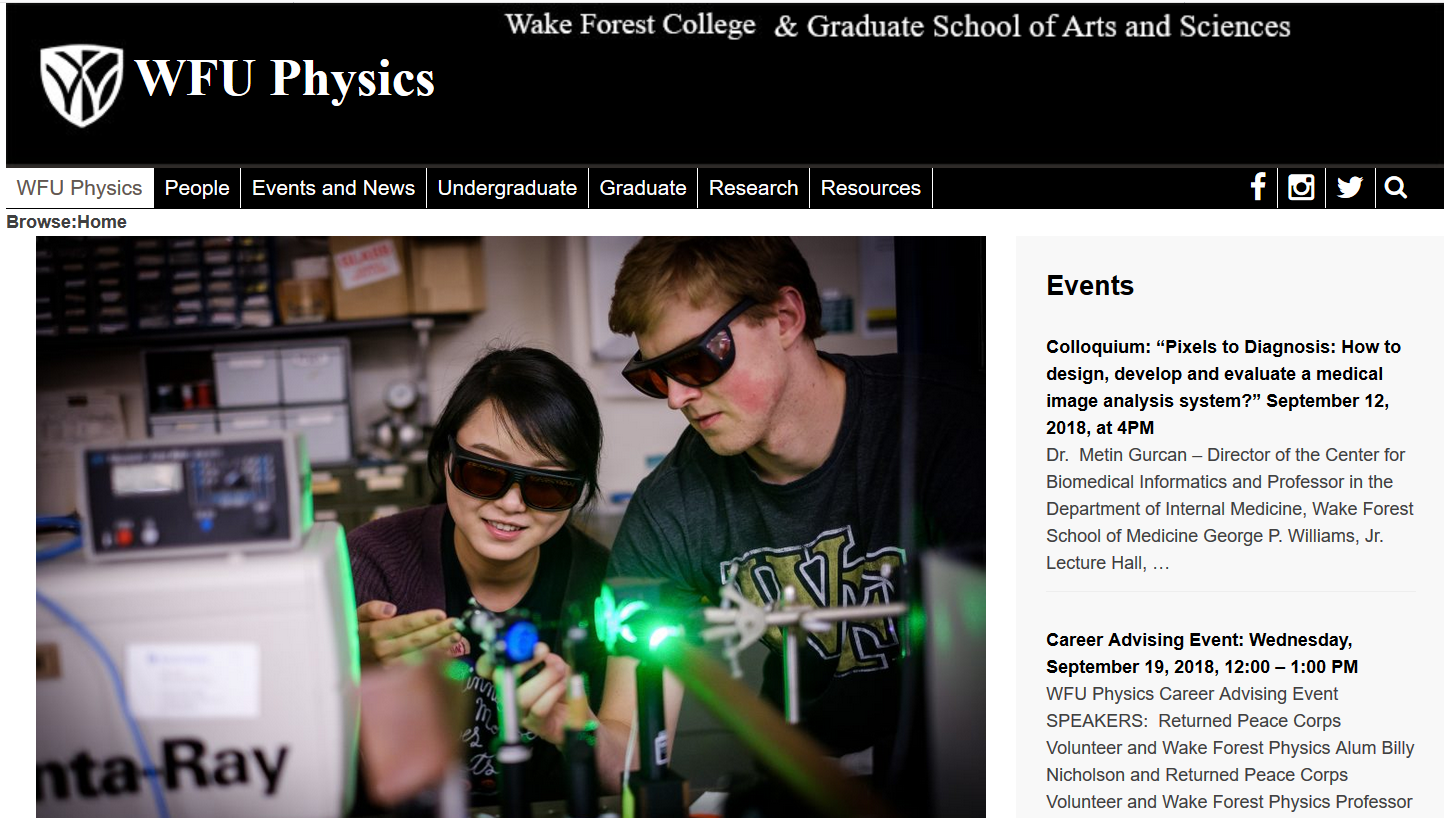 9/12/2018
PHY 711  Fall 2018 -- Lecture 7
2
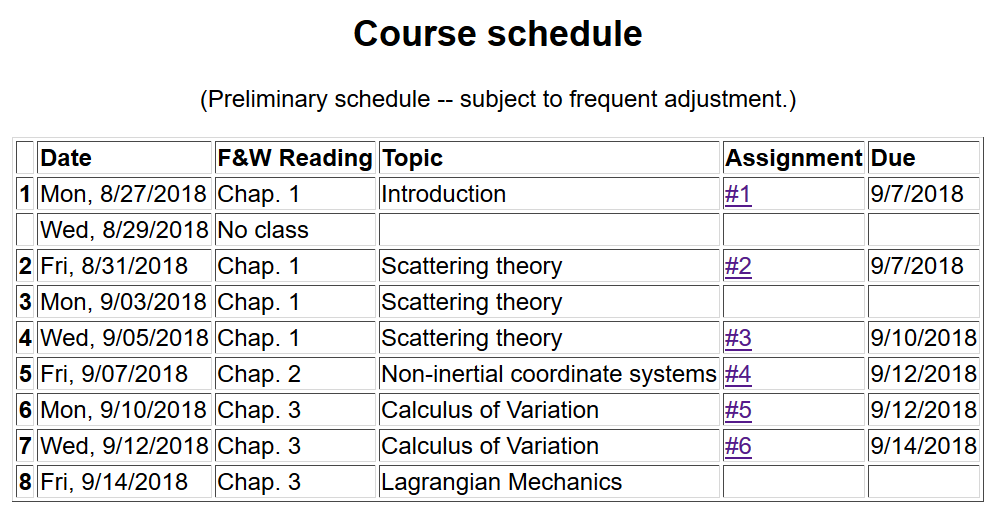 9/12/2018
PHY 711  Fall 2018 -- Lecture 7
3
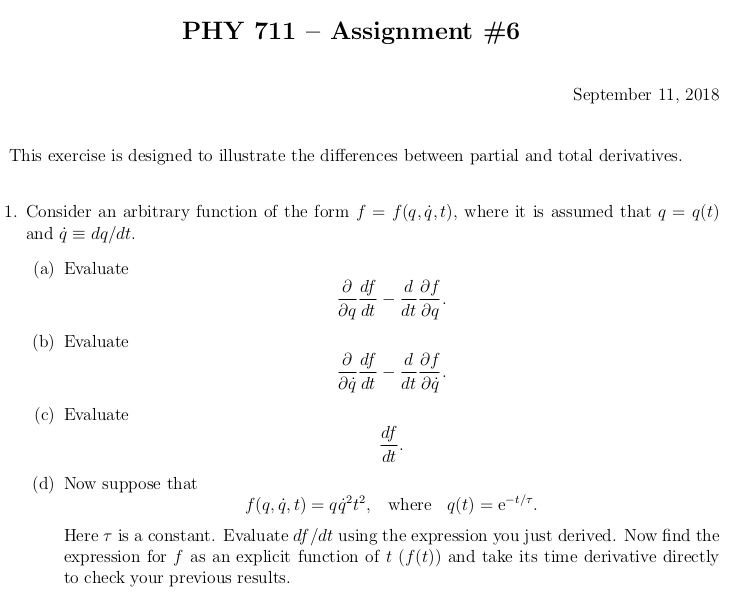 9/12/2018
PHY 711  Fall 2018 -- Lecture 7
4
Euler-Lagrange equation
Alternate Euler-Lagrange equation
9/12/2018
PHY 711  Fall 2018 -- Lecture 7
5
Brachistochrone problem:   (solved by Newton in 1696)
         http://mathworld.wolfram.com/BrachistochroneProblem.html
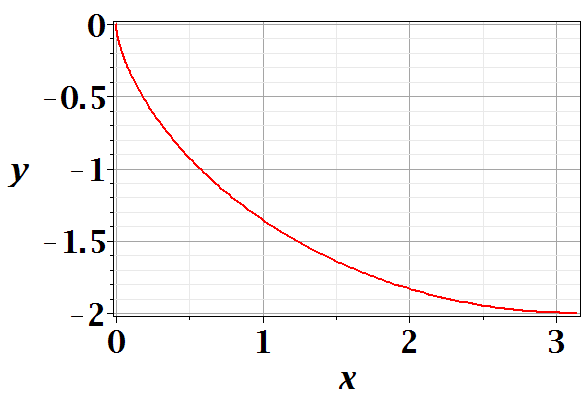 A particle of weight mg travels frictionlessly down a path of shape y(x). What is the shape of the path y(x) that minimizes the  travel time from
y(0)=0 to y(p)=-2 ?
9/12/2018
PHY 711  Fall 2018 -- Lecture 7
6
9/12/2018
PHY 711  Fall 2018 -- Lecture 7
7
9/12/2018
PHY 711  Fall 2018 -- Lecture 7
8
Parametric equations for Brachistochrone:
9/12/2018
PHY 711  Fall 2018 -- Lecture 7
9
Parametric plot --
plot([theta-sin(theta), cos(theta)-1, theta = 0 .. Pi])
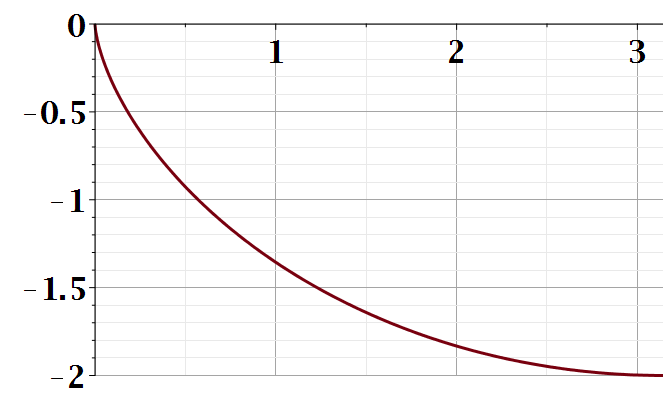 y
x
9/12/2018
PHY 711  Fall 2018 -- Lecture 7
10
Summary of the method of calculus of variation --
9/12/2018
PHY 711  Fall 2018 -- Lecture 7
11
9/12/2018
PHY 711  Fall 2018 -- Lecture 7
12
Another example optimization problem:
Determine the shape y(x) of a rope of length L and mass density r hanging between two points
x1 y1
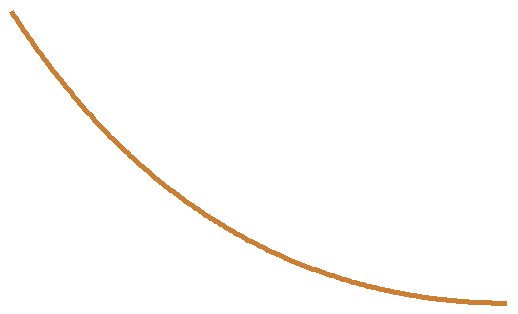 x2 y2
9/12/2018
PHY 711  Fall 2018 -- Lecture 7
13
Lagrange multiplier
9/12/2018
PHY 711  Fall 2018 -- Lecture 7
14
9/12/2018
PHY 711  Fall 2018 -- Lecture 7
15
9/12/2018
PHY 711  Fall 2018 -- Lecture 7
16
9/12/2018
PHY 711  Fall 2018 -- Lecture 7
17
Summary of results
9/12/2018
PHY 711  Fall 2018 -- Lecture 7
18
Application to particle dynamics
9/12/2018
PHY 711  Fall 2018 -- Lecture 7
19
Application to particle dynamics
Simple example: vertical trajectory of particle of mass m subject to constant downward acceleration a=-g.
9/12/2018
PHY 711  Fall 2018 -- Lecture 7
20
http://www.hamilton2005.ie/
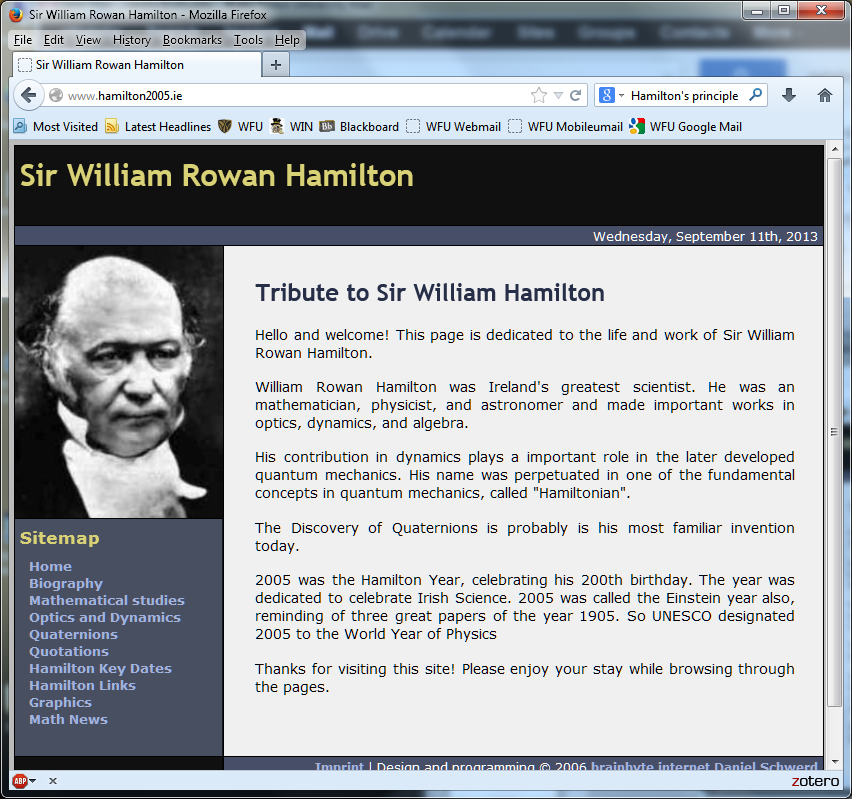 9/12/2018
PHY 711  Fall 2018 -- Lecture 7
21
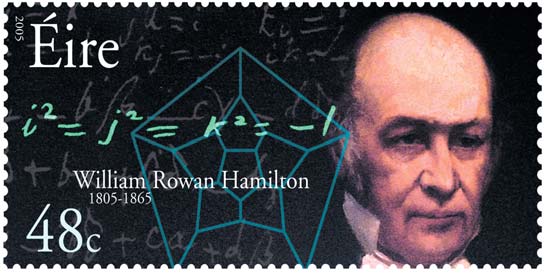 http://rjlipton.wordpress.com
9/12/2018
PHY 711  Fall 2018 -- Lecture 7
22
Potential energy
Kinetic energy
9/12/2018
PHY 711  Fall 2018 -- Lecture 7
23
9/12/2018
PHY 711  Fall 2018 -- Lecture 7
24
9/12/2018
PHY 711  Fall 2018 -- Lecture 7
25